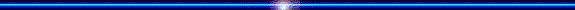 PHÒNG GIÁO DỤC VÀ ĐÀO TẠO HUYỆN CHÂU ĐỨC
TRƯỜNG THCS QUANG TRUNG
TOÁN 6: CHÂN TRỜI SÁNG TẠO
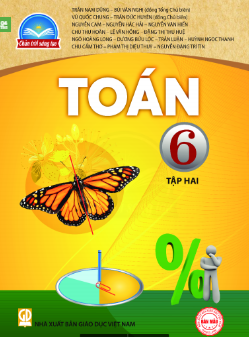 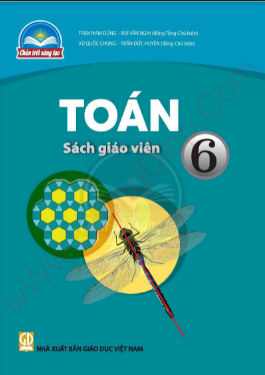 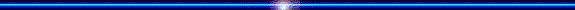 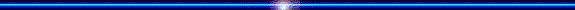 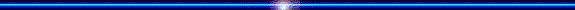 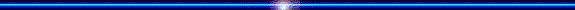 Bài 4
Bài 4
HOẠT ĐỘNG THỰC HÀNH VÀ TRẢI NGHIỆM
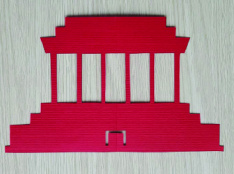 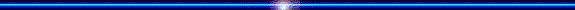 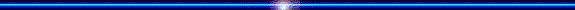 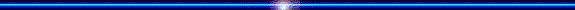 Hoạt động 1: Cắt giấy để tạo hình đối xứng
1. Xếp và cắt giấy để tạo hình Lăng Chủ tịch Hồ Chí Minh
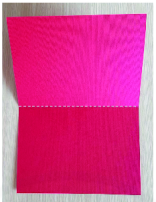 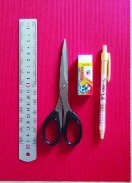 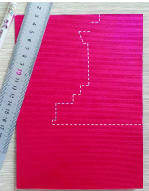 B2: Gấp đối tờ giấy
B1: Chuẩn bị
B3: Kẻ và dùng kéo cắt theo đường nét đứt
Quan sát và thực hiện theo các bước trên đây.
Hoạt động 1: Cắt giấy để tạo hình đối xứng
1. Xếp và cắt giấy để tạo hình Lăng Chủ tịch Hồ Chí Minh
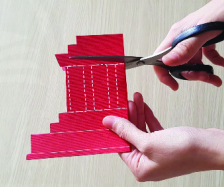 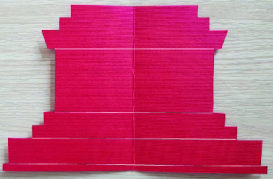 B4: Mở ra và kẻ những đường nằm ngang.
B5: Kẻ theo đường nét đứt rồi cắt theo hình
Hoạt động 1: Cắt giấy để tạo hình đối xứng
1. Xếp và cắt giấy để tạo hình Lăng Chủ tịch Hồ Chí Minh
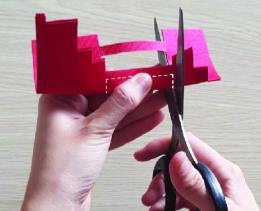 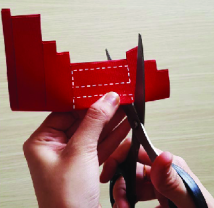 B7: Tiếp tục gấp lại như hình rồi cắt theo đường nét đứt.
B6: Tiếp tục gấp lại như hình rồi cắt theo đường nét đứt.
Hoạt động 1: Cắt giấy để tạo hình đối xứng
1. Xếp và cắt giấy để tạo hình Lăng Chủ tịch Hồ Chí Minh
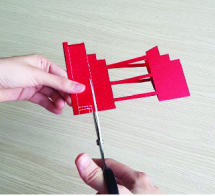 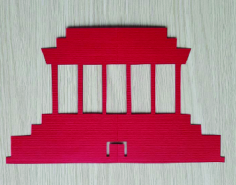 B9: Mở ra để xem kết quả.
B8: Tiếp tục cắt theo đường nét đứt.
Hoạt động 1: Cắt giấy để tạo hình đối xứng
2. Xếp và cắt bông hoa tám cánh
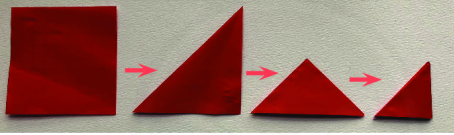 B1: Gấp 3 lần tờ giấy như hình vẽ trên
Hoạt động 1: Cắt giấy để tạo hình đối xứng
2. Xếp và cắt bông hoa tám cánh
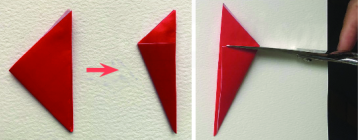 B2: Xếp sao cho hai cạnh chồng khít vào nhau rồi cắt như hình vẽ
Hoạt động 2: Học toán với Geogebra
1. Làm quen cách khởi động
Nháy đúp chuột vào biểu tượng Geogebra có trên màn hình nền
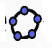 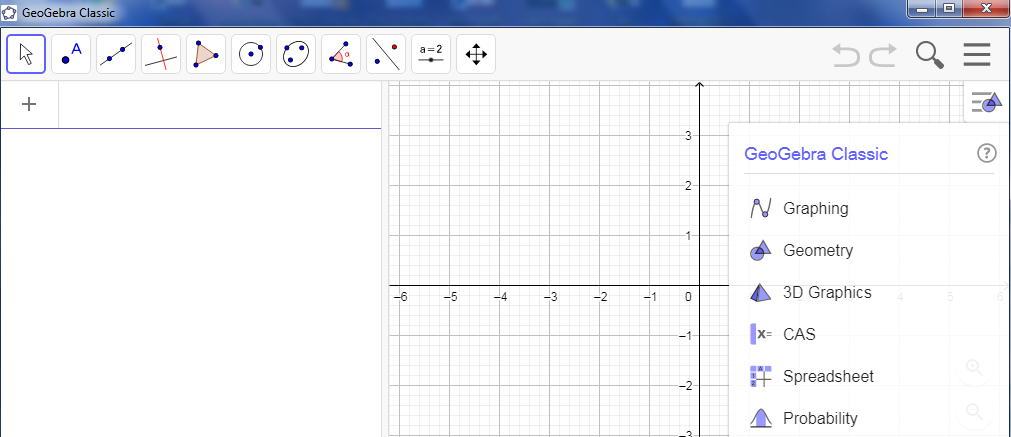 Vùng làm việc chính
Thanh công cụ vẽ hình
Hoạt động 2: Học toán với Geogebra
1. Làm quen cách khởi động
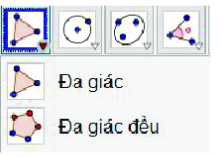 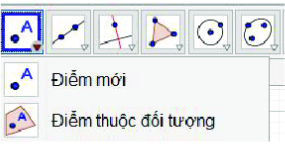 Mỗi công cụ cho ta cách vẽ một hình hình học.
Hoạt động 2: Học toán với Geogebra
2. Vẽ tam giác đều
- Trên thanh công cụ, em nháy chuột chọn nhóm công cụ thứ 5 từ trái qua.
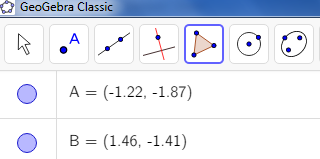 Hoạt động 2: Học toán với Geogebra
2. Vẽ tam giác đều
- Trên thanh công cụ, em nháy chuột chọn nhóm công cụ thứ 5 từ trái qua.
- Trong nhóm này ta nháy chọn công cụ đầu tiên để vẽ tam giác đều.
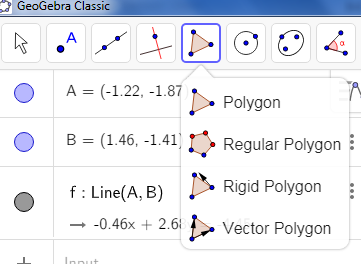 Đa giác đều
Hoạt động 2: Học toán với Geogebra
3. Vẽ hình vuông, lục giác đều
Thực hiện thao tác vẽ để có được các hình dưới đây.
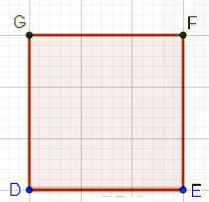 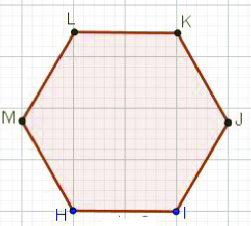 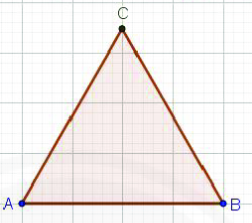 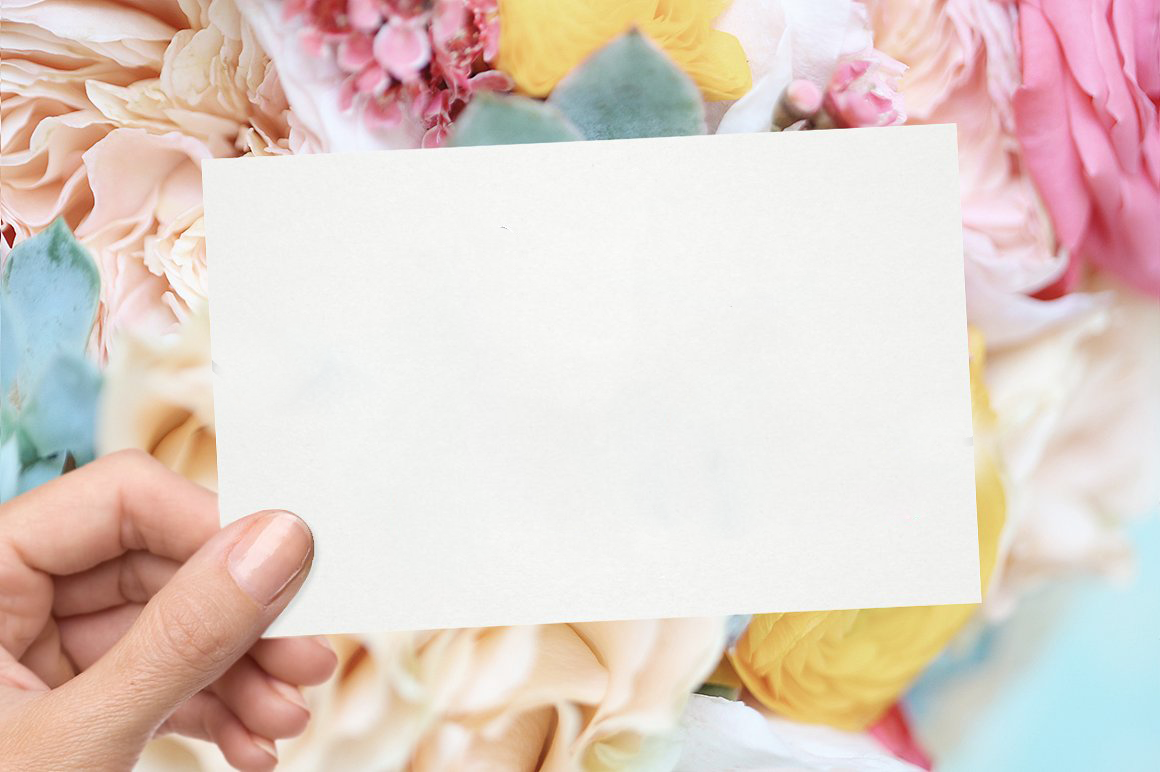 CHÚC CÁC EM HỌC TỐT